EU-CERTCertificats et accréditations européens pour les projets européens
Numéro de référence : 2021-1-DE02-KA220-ADU-000033541 Durée du contrat : 01.02.2022 - 31.05.2024 (28 mois)
Études préliminaires de l'EU-CERT - Analyse des besoins (hiver 2020, N=250)
87% des utilisateurs consultés se plaignent du manque de transparence et de la faible qualité des résultats des projets européens d'éducation des adultes, qui ne peuvent pas être transférés dans la pratique quotidienne de l'éducation des adultes. 86,5 % ont déclaré qu'il était absolument nécessaire d'adopter des approches de certification fondées sur des données probantes et que les certificats étaient indispensables à l'éducation des adultes. Le participant a insisté sur le fait que le besoin concerne spécifiquement les certificats accrédités. 84% ont répondu que les projets d'éducation des adultes de l'UE étaient considérés comme critiques en ce qui concerne la qualité de leurs résultats. Les participants ont souligné que de nombreux projets de l'UE produisent des résultats pour l'éducation des adultes mais 
(a) peu de gens les connaissent (79%), 
(b) la qualité des résultats n'est pas certifiée (87%), et 
(c) et les possibilités de transfert dans d'autres organismes d'éducation des adultes ne sont pas clairement définies (89,5 %).
Le projet EU-CERT entre en action
Le projet tente d'améliorer la qualité de l'éducation des adultes et contribue à garantir que les prestataires d'éducation des adultes sont en mesure de trouver des résultats d'éducation des adultes de haute qualité qui peuvent être utilisés dans la pratique et qui se basent sur d'excellents projets d'éducation des adultes. 
Par conséquent, le consortium du projet va développer un mécanisme de contrôle de l'efficacité du projet d'éducation des adultes par le biais d'un système d'accréditation basé sur des critères clairs et une procédure d'accréditation solide.
Avantages de l'EU-CERT : 
Cela contribuera à soutenir les valeurs communes partagées dans l'éducation des adultes et constitue la base de l'engagement civique qui est encouragé par d'excellentes approches de l'éducation des adultes. 
En outre, il favorise la participation des éducateurs d'adultes européens à un réseau d'éducation des adultes de haute qualité dont les normes sont garanties. 
Un système d'accréditation pour les projets menés dans le cadre de l'éducation des adultes promeut l'idée d'ERAMUS+ et offre un autre moyen de transparence et de visibilité en Europe. 
Tous les seniors et tous les citoyens européens ont la possibilité de trouver d'excellentes ressources en matière d'éducation des adultes grâce aux informations et aux normes d'accréditation. Il s'agit d'une base essentielle pour améliorer l'assurance qualité dans l'éducation des adultes.
Partenaires du projet CERT de l'UE
Associação Rede de Universidades da Terceira Idade PortugalCentro
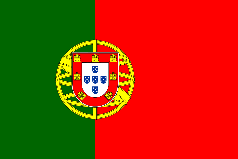 Université de Paderborn Allemagne
(Coordinateur)
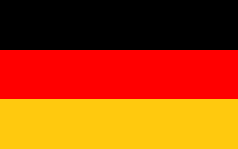 Esquare France Provence-Alpes-Côte d'Azur
TIR Consulting Group j.d.o.o Croatia Grad Zagreb
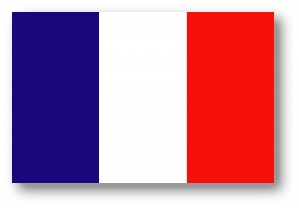 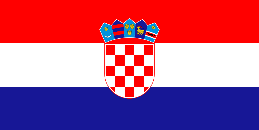 Ingenious Knowledge GmbH Allemagne
(Partenaire technique)
STANDO LTD Chypre Κύπρος (Kýpros) Nicosie
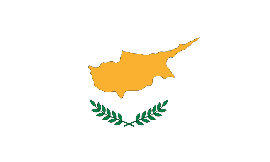 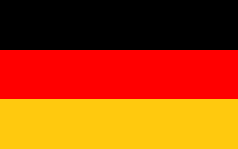 ahttps://EU-CERT.eduproject.eu
Coordination du projet
Marc Beutner
------
------